PHY 712 Electrodynamics
9-9:50 AM  MWF  Olin 105

Plan for Lecture 27:
Finish Chap. 11 and begin Chap. 14
Electromagnetic field transformations & corresponding analysis using Liénard-Wiechert potentials for constant velocity sources
Radiation by moving charged particles
03/26/2018
PHY 712  Spring 2018 -- Lecture 27
1
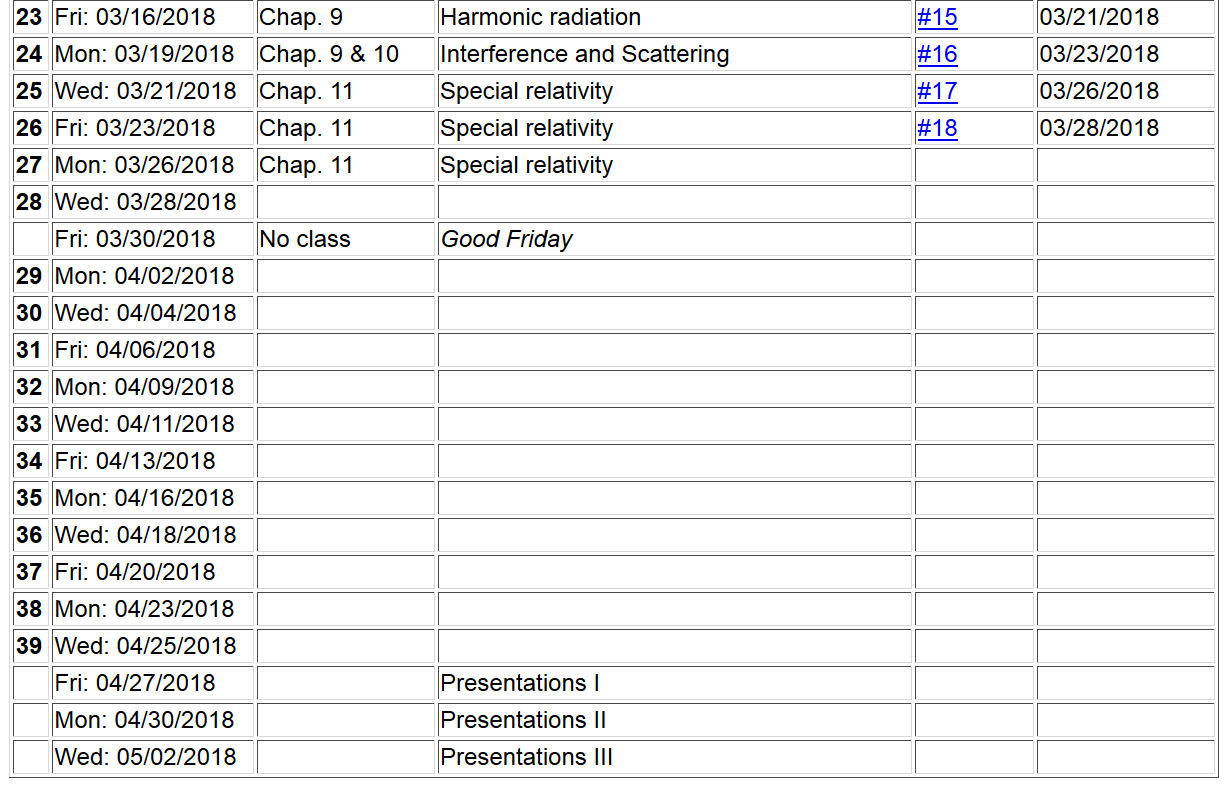 03/26/2018
PHY 712  Spring 2018 -- Lecture 27
2
Inverse transformation of field strength tensor
03/26/2018
PHY 712  Spring 2018 -- Lecture 27
3
Example:
y
y’
v
b
q
x
x’
z
z’
03/26/2018
PHY 712  Spring 2018 -- Lecture 27
4
Example:
y
y’
v
b
q
x
x’
z
z’
03/26/2018
PHY 712  Spring 2018 -- Lecture 27
5
Example:
y
y’
v
b
q
x
x’
z
z’
Expression in terms of consistent coordinates
03/26/2018
PHY 712  Spring 2018 -- Lecture 27
6
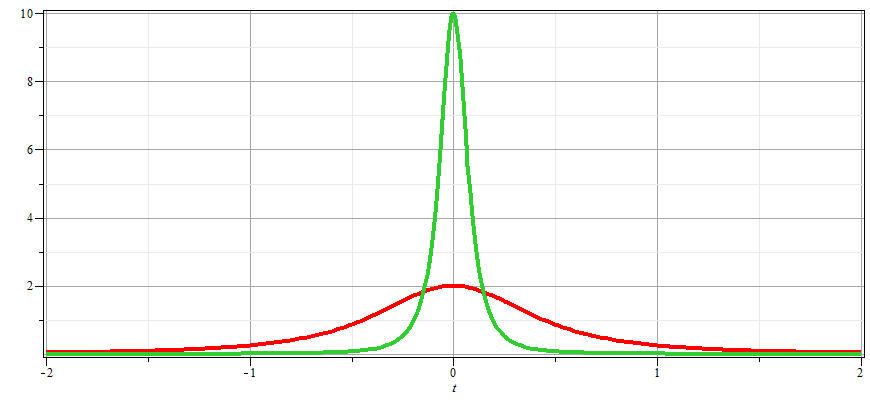 gv=10
gv=2
03/26/2018
PHY 712  Spring 2018 -- Lecture 27
7
Examination of this system from the viewpoint of the
the Liènard-Wiechert potentials –(Gaussian units)
03/26/2018
PHY 712  Spring 2018 -- Lecture 27
8
Examination of this system from the viewpoint of the
the Liènard-Wiechert potentials –(Gaussian units)
03/26/2018
PHY 712  Spring 2018 -- Lecture 27
9
Some details
03/26/2018
PHY 712  Spring 2018 -- Lecture 27
10
Some details continued:
03/26/2018
PHY 712  Spring 2018 -- Lecture 27
11
Radiation from a moving charged particle
z
r-Rq(t)
q
r
Rq(t)
y
x
03/26/2018
PHY 712  Spring 2018 -- Lecture 27
12
Liénard-Wiechert fields (cgs Gaussian units):
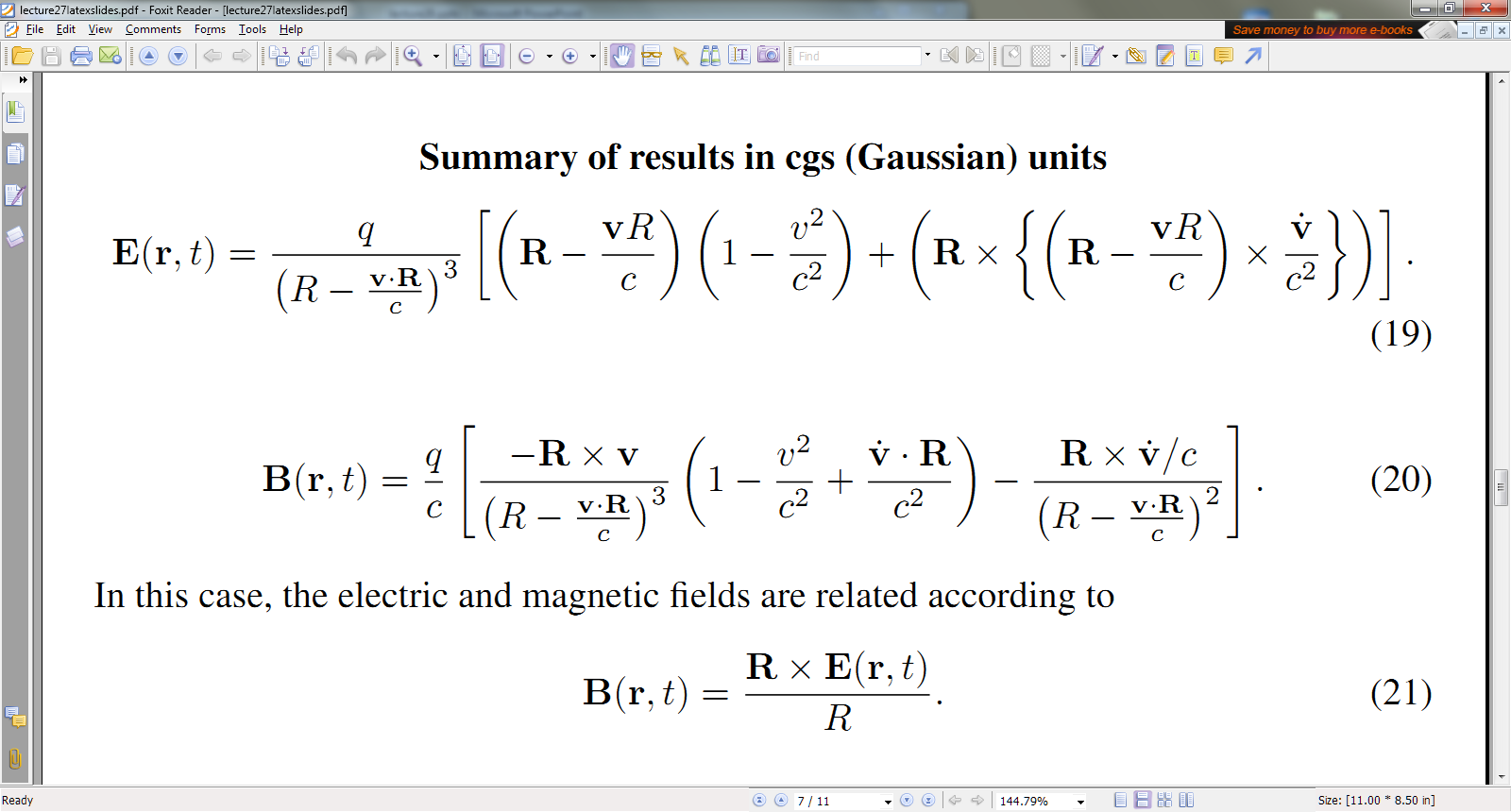 03/26/2018
PHY 712  Spring 2018 -- Lecture 27
13
Electric field far from source:
03/26/2018
PHY 712  Spring 2018 -- Lecture 27
14
Poynting vector:
03/26/2018
PHY 712  Spring 2018 -- Lecture 27
15
Power radiated
03/26/2018
PHY 712  Spring 2018 -- Lecture 27
16
Radiation from a moving charged particle
z
.
v
r-Rq(tr)=R
q
Q
r
Rq(t)
y
x
03/26/2018
PHY 712  Spring 2018 -- Lecture 27
17
Radiation power in non-relativistic case -- continued
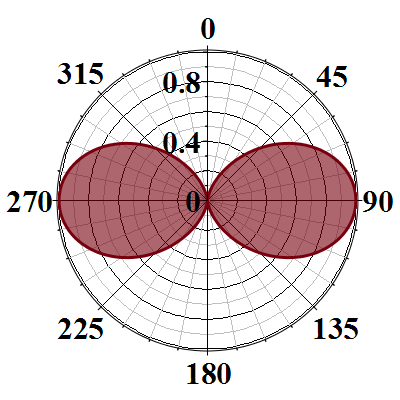 03/26/2018
PHY 712  Spring 2018 -- Lecture 27
18